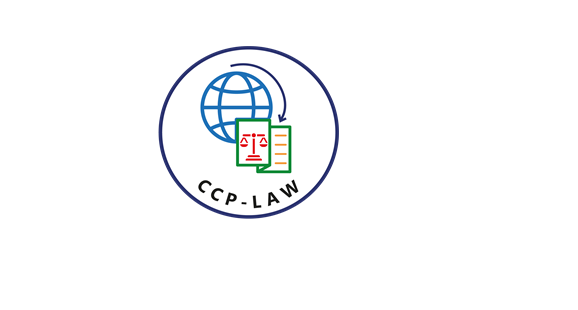 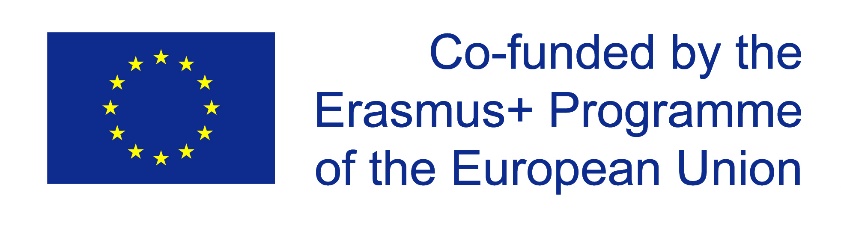 CCP-LAW
Curricula development on Climate Change Policy and Law
Subject title: Climate Change Policy
Instructor Name: Dr. Rahul Nikam
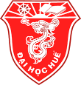 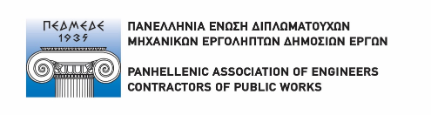 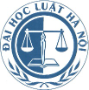 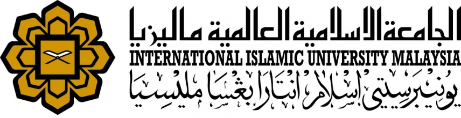 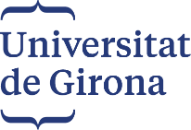 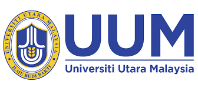 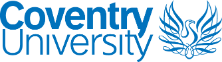 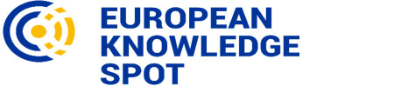 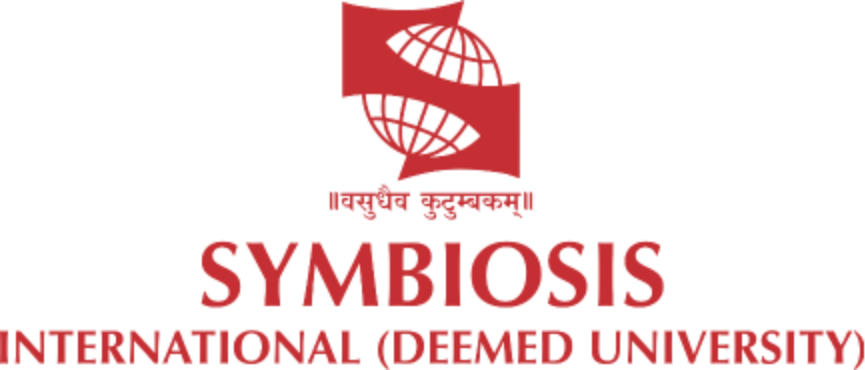 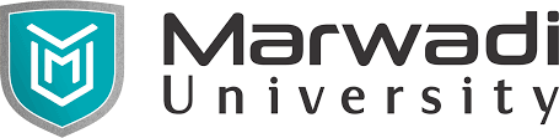 Project No of Reference: 618874-EPP-1-2020-1-VN-EPPKA2-CBHE-JP: 
The European Commission's support for the production of this publication does not constitute an endorsement of the contents, which reflect the views only of the authors, and the Commission cannot be held responsible for any use which may be made of the information contained therein.
What Is Mitigation vs Adaptation?
The world faces a two-front battle to halt global warming and address the effects of climate change
Mitigation efforts require measures to address the underlying problem by slowing or stopping the rise in fossil fuel emissions, which could irreversibly and catastrophically raise the Earth’s temperature.
Adaptation is needed to help people and governments withstand and minimize the ravages of climate change that are already here.
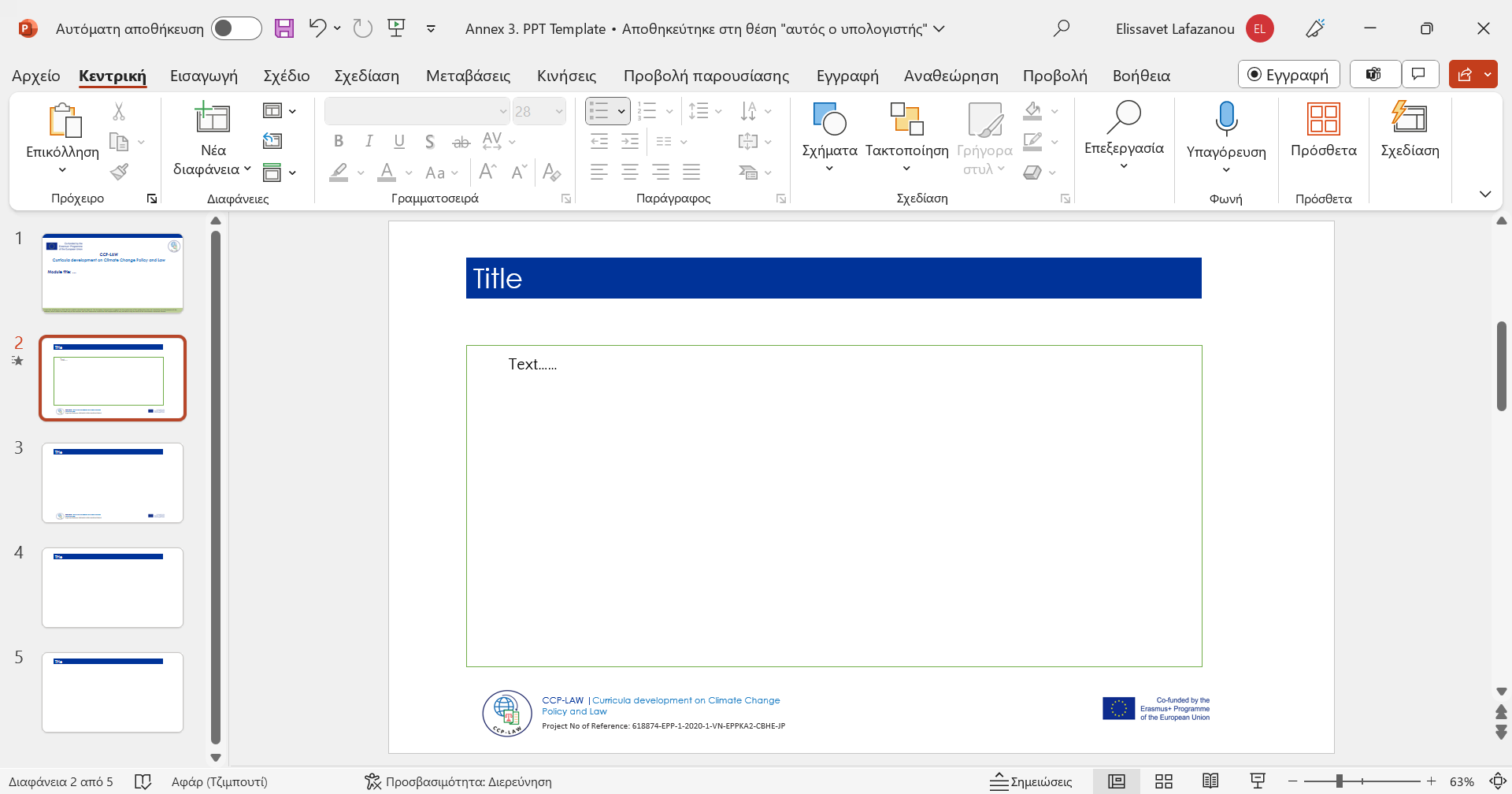 What Is Mitigation vs Adaptation?
Mitigation

The challenge for policymakers, however, is how to incentivize and spread the use of clean technologies to power vehicles and produce electricity and, ultimately, make it less economically advantageous to use fossil fuels.

Reducing carbon emissions from burning fossil fuels like coal, oil, and gas won’t happen without some prodding. Just as you might pick the cheaper of two similar items when shopping, people are less likely to choose fossil fuels with an added environmental cost if cleaner alternatives are cheaper.

Pricing carbon is essentially calculating the cost of releasing another ton of carbon dioxide (CO2) into the air. The use of fossil fuels may create jobs and commerce right now, but they enjoy an implicit subsidy: users don’t have to pay for environmental damages. In economic terms this is known as a “market failure” in which the price of a good or service doesn’t fully reflect all the costs.

To correct this failure, policymakers have started to rely on two major ways to price carbon:
What Is Mitigation vs Adaptation?
Carbon tax: This sets a direct tax on coal, oil products, natural gas, and other fossil fuels in proportion to their carbon content. The tax is passed from suppliers to consumers in the form of higher prices for electricity, gasoline, heating oil, and other products and services that rely on fossil fuels.

Cap-and-trade system: This sets allowances on the total amount of carbon emissions released each year, creating a market-based system in which the allowances can be traded from less-carbon intensive to more-carbon-intensive sectors.

Carbon taxes are appealing because they can be added to existing taxes on gasoline and other fuels and can help countries meet pledges to reduce emissions under the 2015 Paris Agreement.
What Is Mitigation vs Adaptation?
Adaptation
Adapting to climate change with more resilient infrastructure, securing water resources, improving crop production for dryland farming, protecting coastlines, and other measures can pay a triple dividend. Countries will suffer less from future climate shocks, enjoy greater productivity and growth, and reap social and environmental benefits.

Takes many forms beyond direct government financing of infrastructure. It involves encouraging the private sector to adapt, social protection after disasters, and a holistic strategy for budgeting and planning that factors in climate change.

Adaptation is smart. Every $1 invested in adaptation could yield up to $10 in net economic benefits, depending on the activity, according to a report from the Global Commission on Adaptation.

The benefits of adaptation measures are obvious and save money in the long run, but they require up-front costs that are a struggle for many developing economies.
What Is Mitigation vs Adaptation?
Adaptation
Some are caught in a vicious circle: limited fiscal space hinders their ability to adapt to climate change, and worsening climate shocks raise their risk premiums, increasing the cost of borrowing in global financial markets. When debt costs are higher, adaptation measures are less feasible.

The world can meet its climate targets, but there’s more work to be done on both mitigation and adaptation. Unlike our metaphorical boat, there is only one Earth: our efforts to keep it afloat are a task of existential proportions.
Further Reading
Climate Change 2014 Synthesis Report  https://ar5-syr.ipcc.ch/ipcc/ipcc/resources/pdf/IPCC_SynthesisReport.pdf